TEA Curriculum Update
Curriculum Standards and Student Support Division 
Jessica Snyder, Director of Special Projects
Copyright © Texas Education Agency 2020. All rights reserved.
1
Technology Applications and CTE
The SBOE adopted revisions to the TEKS for technology applications and CTE. The revisions will: 
consolidate the technology applications courses for grades 9 through 12 in the appropriate CTE career cluster;
eliminate duplicative courses; and 
add a new CTE Energy career cluster.
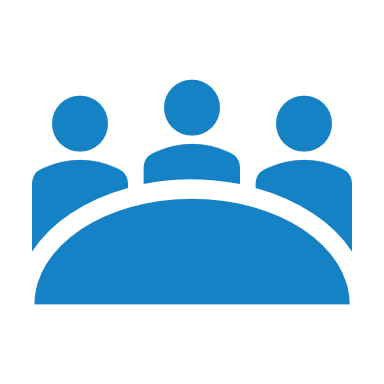 Copyright © Texas Education Agency 2020. All rights reserved.
2
Revisions
High school courses from 19 TAC, Chapter 126, will move to the subchapters in 19 TAC, Chapter 130 approved by the SBOE. However, the service IDs for the moved courses will remain the same and not be changed.
19 TAC, Chapter 130
Arts and A/V
19 TAC, Chapter 126
Technology Applications
Information Technology
STEM
6
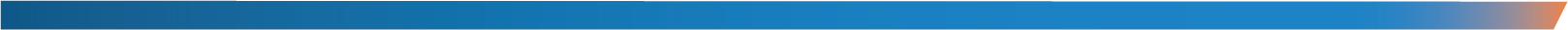 Copyright © Texas Education Agency 2020. All rights reserved.
Arts, A/V Technology and Communication Cluster
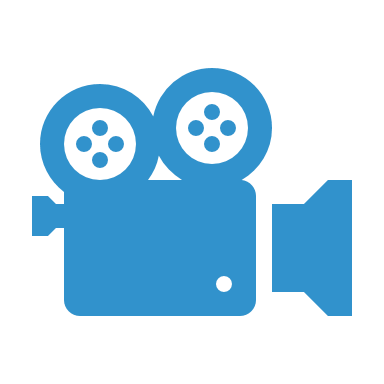 6
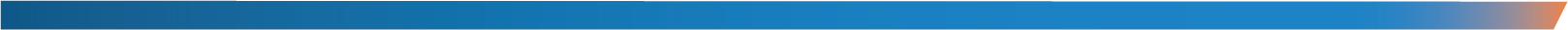 Copyright © Texas Educati1n Agency 2020. All rights reserved.
Information Technology Cluster
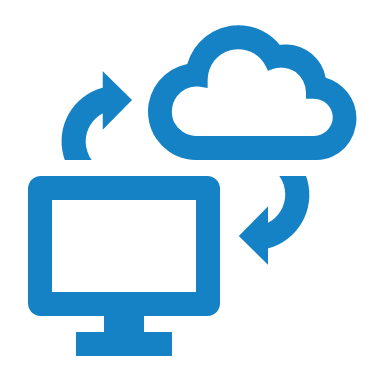 6
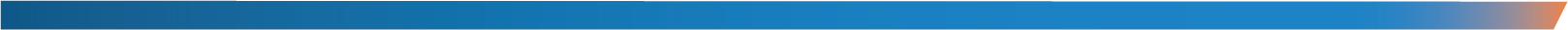 Copyright © Texas Education Agency 2020. All rights reserved.
Science, Technology, Engineering, and Mathematics Cluster
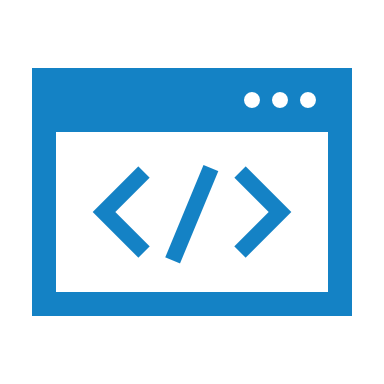 6
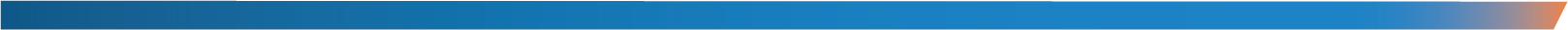 Copyright © Texas Education Agency 2020. All rights reserved.
Advanced Placement & International Baccalaureate
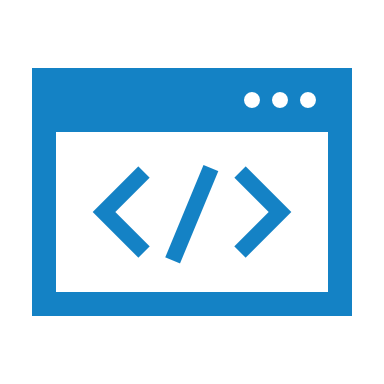 6
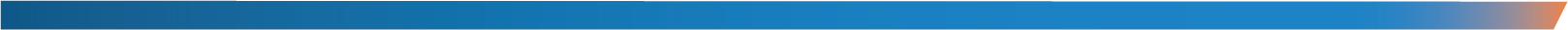 Copyright © Texas Education Agency 2020. All rights reserved.
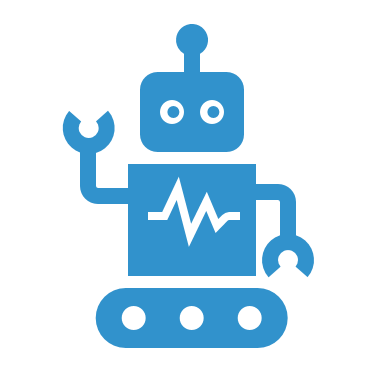 Eliminated Courses
6
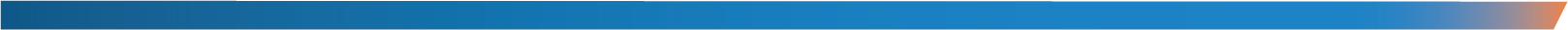 Copyright © Texas Education Agency 2020. All rights reserved.
New Career Cluster: Energy
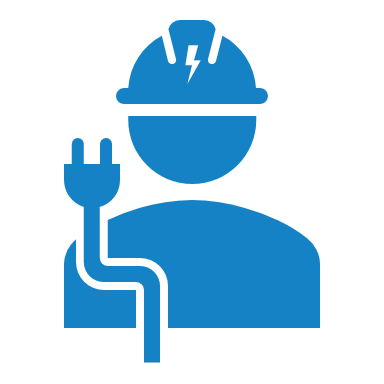 Existing courses that will be moved into the new energy career cluster. Innovative courses added to Chapter 130 have been give new service IDs.
6
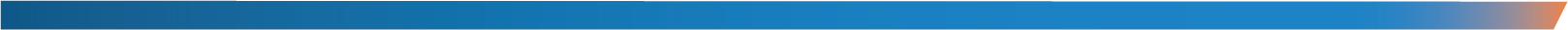 Copyright © Texas Education Agency 2020. All rights reserved.
Copyright
© 2020 by the Texas Education Agency
Copyright © Notice.

The Materials are copyrighted © and trademarked ™ as the property of Texas Education Agency (TEA) and may not be reproduced without the express written permission of TEA except under the following conditions: 

1)	Texas public school districts, charter schools, and education service centers may reproduce and use copies of the Materials and Related Materials for the districts' and schools' educational use without obtaining permission from TEA.
2)	Residents of the state of Texas may reproduce and use copies of the Materials and Related Materials for individual personal use only, without obtaining written permission from TEA.
3)	Any portion reproduced must be reproduced in its entirety and remain unedited, unaltered, and unchanged in any way.
No monetary charge can be made for the reproduced materials or any document containing them; however, a reasonable charge to cover only the cost of reproduction and distribution may be charged.

Private entities or persons located in Texas that are not Texas public school districts, charter schools, or education service centers, or any entity, whether public or private, educational or non-educational, located outside the state of Texas must obtain written approval from TEA and will be required to enter into a license agreement that may involve the payment of a licensing fee or a royalty. 
For information, contact the Office of Copyrights, Trademarks, License Agreements, and Royalties, Texas Education Agency, 1701 N. Congress Ave., Austin, Texas, 78701-1494; phone 512-463-9041, email: copyrights@tea.texas.gov.
Copyright © Texas Education Agency 2020. All rights reserved.
10